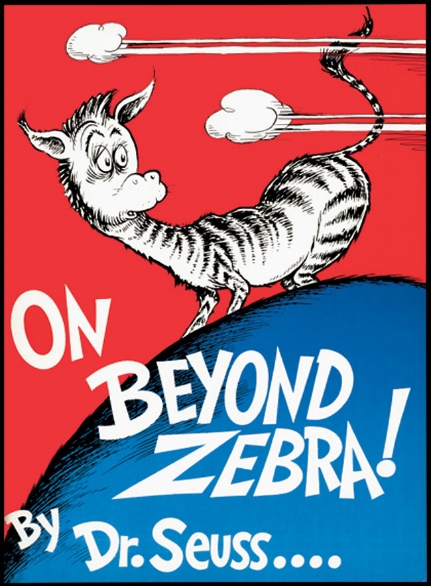 NP-Complete
P
CSE 417Algorithms and Complexity
Autumn 2024
Lecture 29
NP-Completeness and Beyond
Announcements
Exam practice problems on  course homepage
Final Exam:  Monday,  December 9, 8:30 AM




This is my last lecture
2
NP-Completeness Proofs
Prove that problem X is NP-Complete
Show that X is in NP (usually easy)
Pick a known NP complete problem Y
Show Y <P X
3
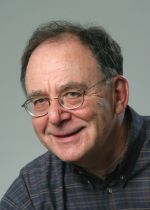 Reducibility Among Combinatorial Problems
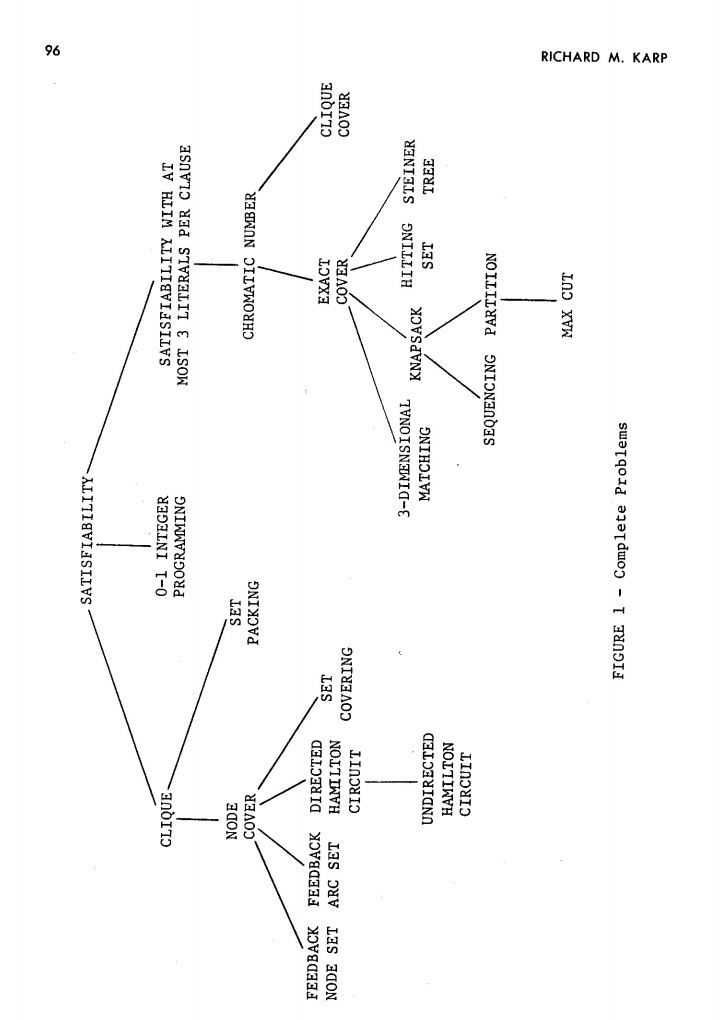 4
Populating the NP-Completeness Universe
NP-Complete
Circuit Sat <P 3-SAT
3-SAT <P Independent Set
3-SAT <P Vertex Cover
Independent Set <P Clique
3-SAT <P Hamiltonian Circuit
Hamiltonian Circuit <P Traveling Salesman
3-SAT <P Integer Linear Programming
3-SAT <P Graph Coloring
3-SAT <P Subset Sum
Subset Sum <P Scheduling with Release times and deadlines
NP
P
5
Coping with NP-Completeness
Approximation Algorithms
Exact solution via Branch and Bound
Local Search
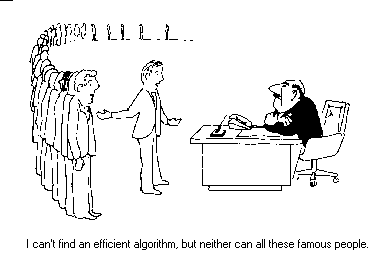 6
I can’t find an efficient algorithm, but neither can all these famous people.
Multiprocessor Scheduling
Unit execution tasks
Precedence graph
K-Processors

Polynomial time for k=2
Open for k = constant
NP-complete is k is part of the problem
7
Highest level first is 2-Optimal
Choose k items on the highest level
Claim: number of rounds is at least twice the optimal.
8
Christofides TSP Algorithm
Undirected graph satisfying triangle inequality
Find MST
Add additional edges so that all vertices have even degree
Build Eulerian Tour
3
4
4
1
2
5
3/2 Approximation
5
3
6
4
3
3
4
2
6
5
9
Christofides Algorithm
3
4
3
4
4
1
4
1
2
2
5
5
5
3
5
3
6
6
4
4
3
3
3
4
3
2
4
2
6
5
6
5
3
4
1
2
5
3
4
3
4
2
6
10
Branch and Bound
Brute force search – tree of all possible solutions
Branch and bound – compute a lower bound on all possible extensions
Prune sub-trees that cannot be better than optimal
11
Branch and Bound for TSP
Enumerate all possible paths
Lower bound,  Current path cost plus MST of remaining points
Euclidean TSP
Points on the plane with Euclidean Distance
Sample data set: State Capitals
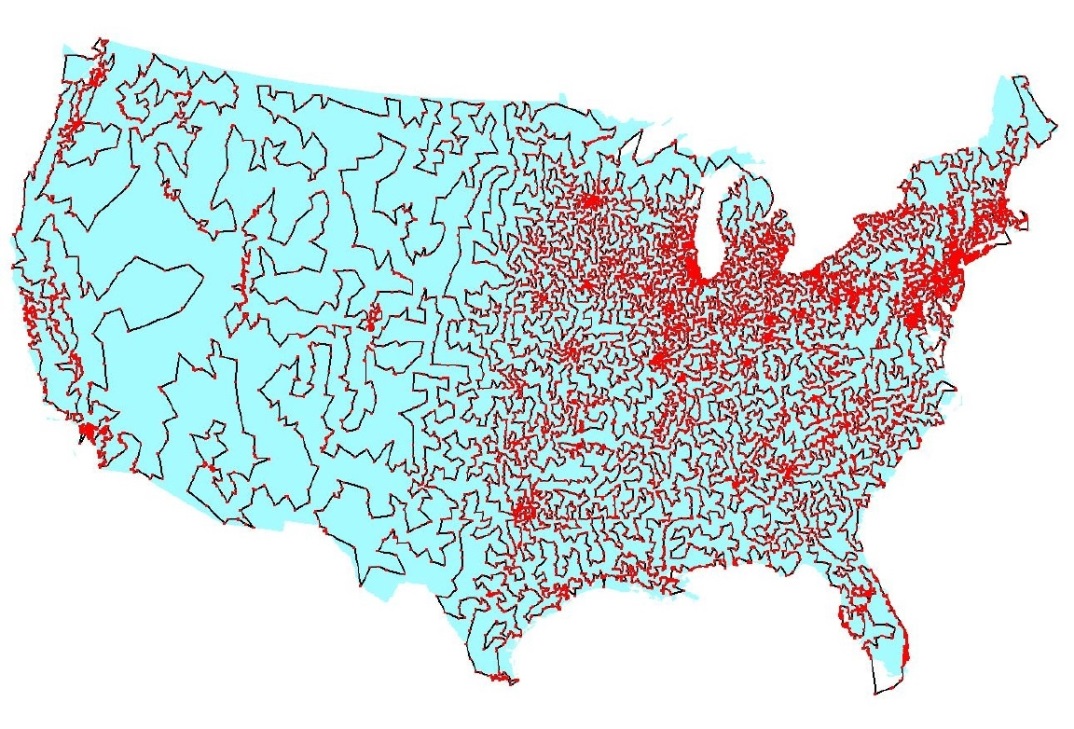 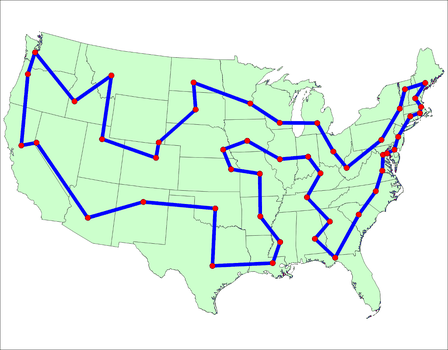 12
Local Optimization
Improve an optimization problem by local improvement
Neighborhood structure on solutions
Travelling Salesman 2-Opt (or K-Opt)
Independent Set Local Replacement
13
What we don’t know
P vs. NP
P = NP
NP-Complete
P
14
If P  NP, is there anything in between
Yes, Ladner [1975]
Problems not known to be in P or NP Complete
Factorization
Discrete Log
Graph Isomorphism
Solve gk = b over a finite group
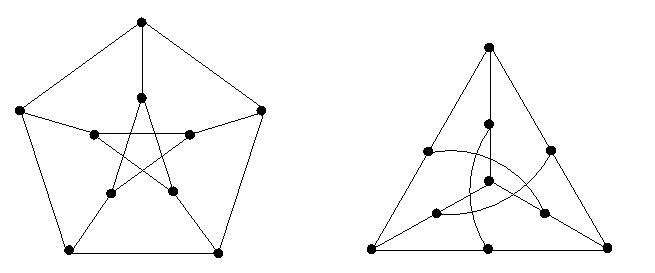 15
Complexity Theory
Computational requirements to recognize  languages
Models of Computation
Resources
Hierarchies

//complexityzoo.net
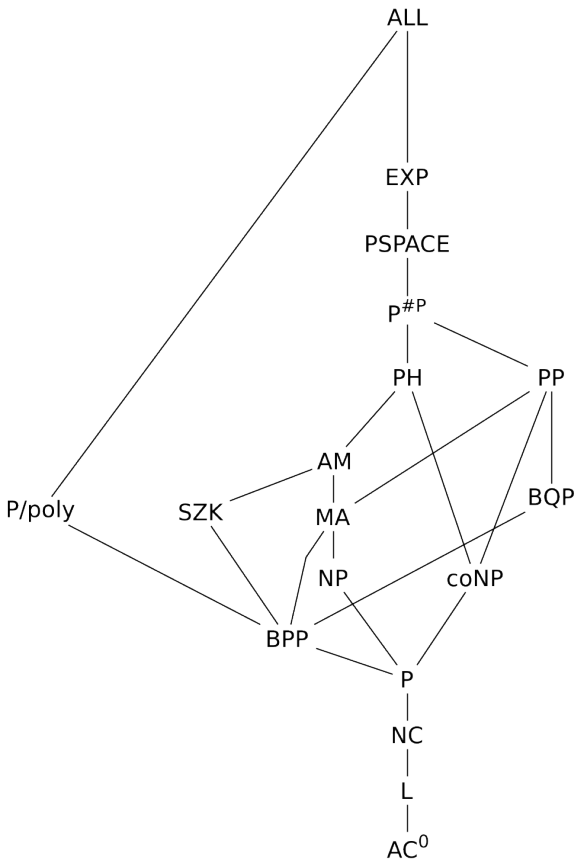 16
Time complexity
P:  (Deterministic) Polynomial Time
NP: Non-deterministic Polynomial Time
EXP:  Exponential Time
17
Space Complexity
Amount of Space (Exclusive of Input) 
L: Logspace,  problems that can be solved in O(log n) space for input of size n
Related to Parallel Complexity


PSPACE,  problems that can be required in a polynomial amount of space
18
Other types of computation
Randomization
Can you solve problems faster with a random number generator?
Quantum Computers
Can you solve problems faster if you have quantum bits which allow superposition?
Probably yes:  Shor’s Integer Factoring algorithm
19
So what is beyond NP?
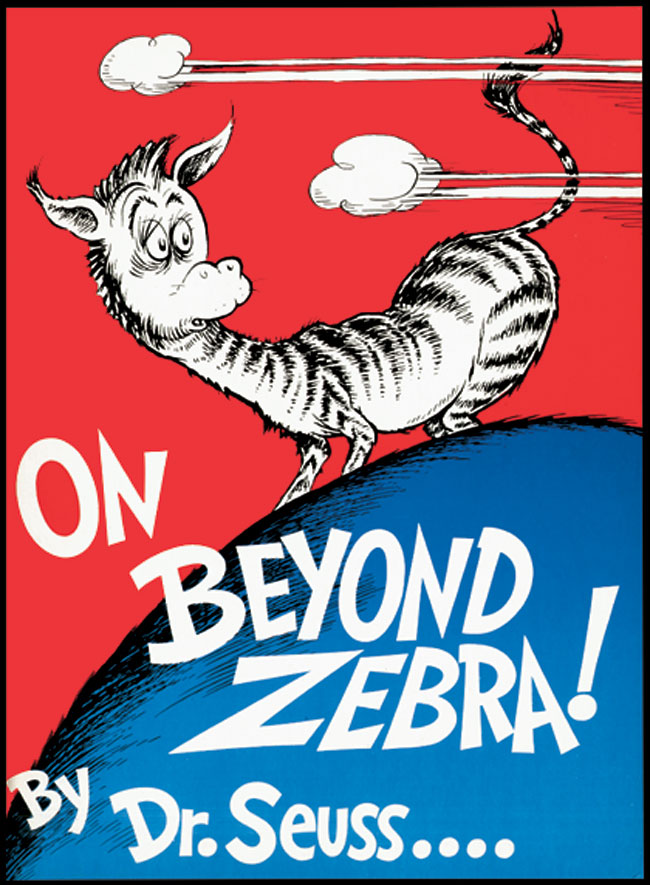 20
NP vs. Co-NP
Given a Boolean formula, is it true for some choice of inputs


Given a Boolean formula, is it true for all choices of inputs
21
Problems beyond NP
Exact TSP,  Given a graph with edge lengths and an integer K, does the minimum tour have length K

Minimum circuit,  Given a circuit C, is it true that there is no smaller circuit that computes the same function a C
22
Polynomial Hierarchy
Level 1
X1 (X1),  X1 (X1)
Level 2
X1X2 (X1,X2), X1X2 (X1,X2)
Level 3
X1X2X3 (X1,X2,X3), X1X2X3 (X1,X2,X3)
23
Polynomial Space
Quantified Boolean Expressions
X1X2X3...Xn-1Xn (X1,X2,X3…Xn-1Xn)
Space bounded games
Competitive Facility Location Problem
N x N Chess

Counting problems
The number of Hamiltonian Circuits
PSpace-Complete
Log Space
P
24
N X N Chess
25
Even Harder Problems
public int[] RecolorSwap(int[] coloring) {
            int k = maxColor(coloring);

            for (int v = 0; v < nVertices; v++) {
                if (coloring[v] == k) {
                    int[] nbdColorCount = ColorCount(v, k, coloring);
                    List<Edge> edges1 = vertices[v].Edges;

                    foreach (Edge e1 in edges1) {
                        int w = e1.Head;
                        if (nbdColorCount[coloring[w]] == 1)
                            if (RecolorSwap(v, w, k, coloring))
                                break;
                    }
                }
            }
            return coloring;
        }
Is this code correct?
26
Halting Problem
Given a program P that does not take any inputs,  does P eventually exit?
27
Impossibility of solving the Halting Problem
Suppose Halt(P) returns true if P halts, and false otherwise

Consider the program G:

What is Halt(G)?
bool G {
     if (Halt(G)){
         while (true) ;
     }
     else {
          return true;
     }
}
28
Undecidable Problems
The Halting Problem is undecidable
Impossible problems are hard . . .
29
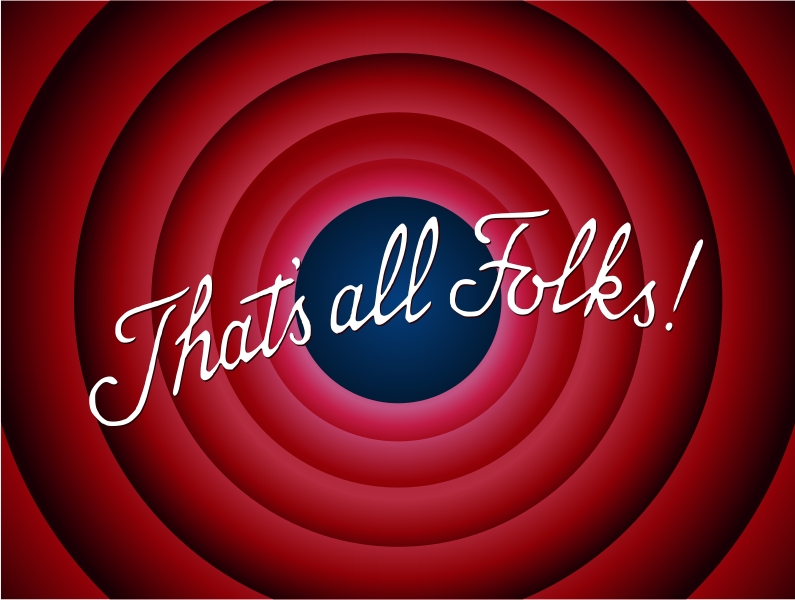 30